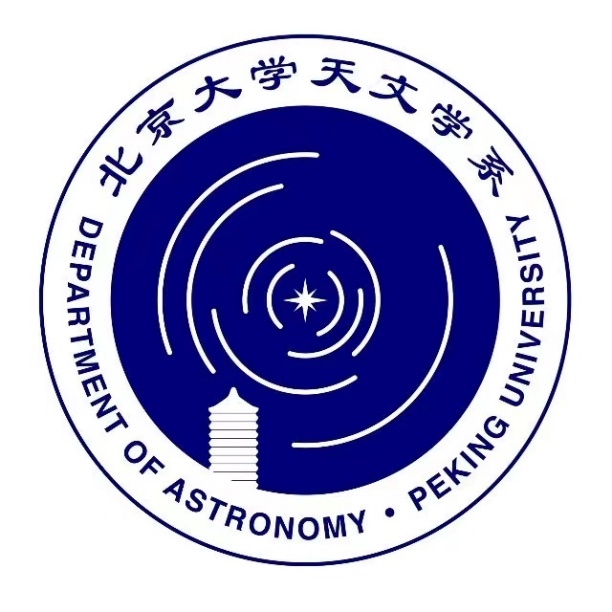 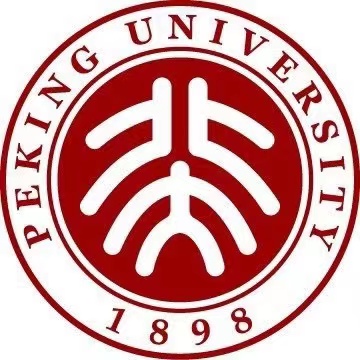 PSR B0943+10: 
Orthogonally polarized radiation, 
Mode switch and Polar cap geometry


2023.7.5
Reporter: 曹顺顺
     (Shunshun Cao)
Peking University
1
Introduction
Observation
 Result
 Discussion
Contents
2
I. Introduction
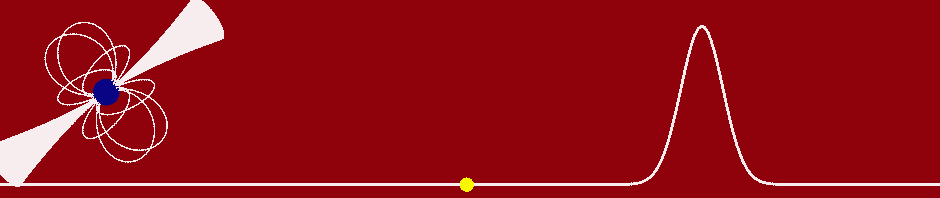 Radio pulsars’ signals:
psr.pku.edu.cn
Single pulses sequence
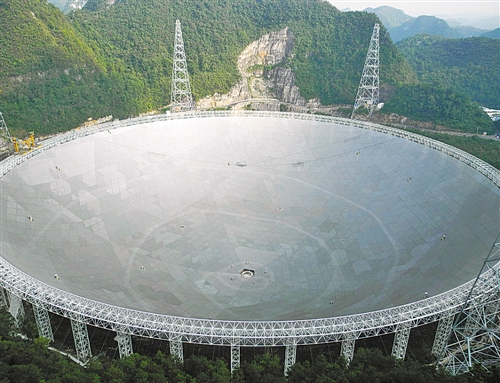 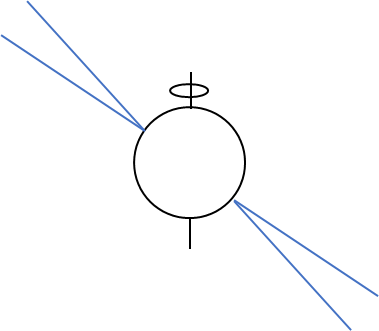 ……
……
Mode
Changing
Integrated (Averaged) profiles:
Some pulsars appear to be
Mode 1
Mode 2
We don’t know why mode switches happen… 
[may be related to magnetosphere activities (Timokhin 2010)]
3
Basic radiation facts on PSR J0946+0951 (B0943+10):
 
·Mainly two stable modes: B (burst, with drifting subpulses) and Q (quiet, disorganized).
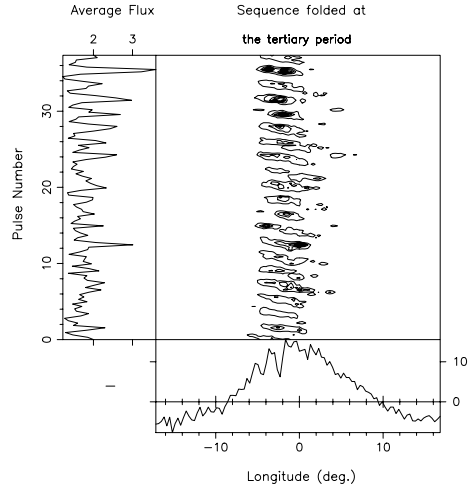 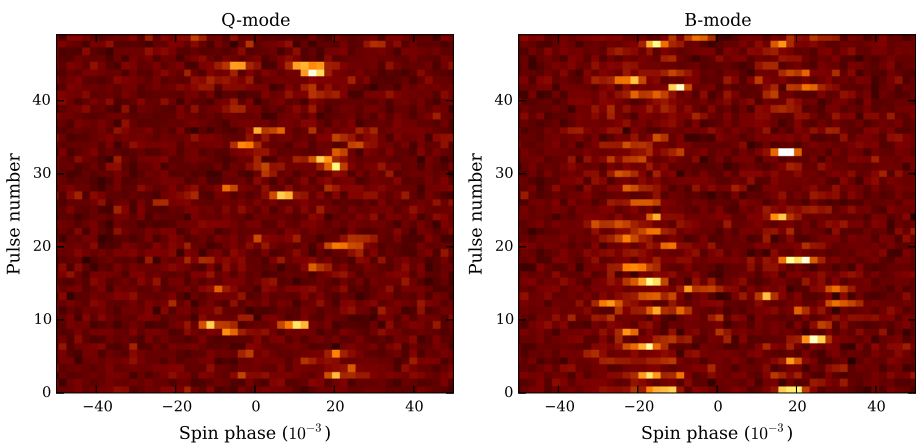 Bilous et al. 2018
Deshpande & Rankin 2001
4
Basic radiation facts on PSR J0946+0951 (B0943+10):
 
Two fully polarized orthogonal modes yielded from “repolarization” technique:
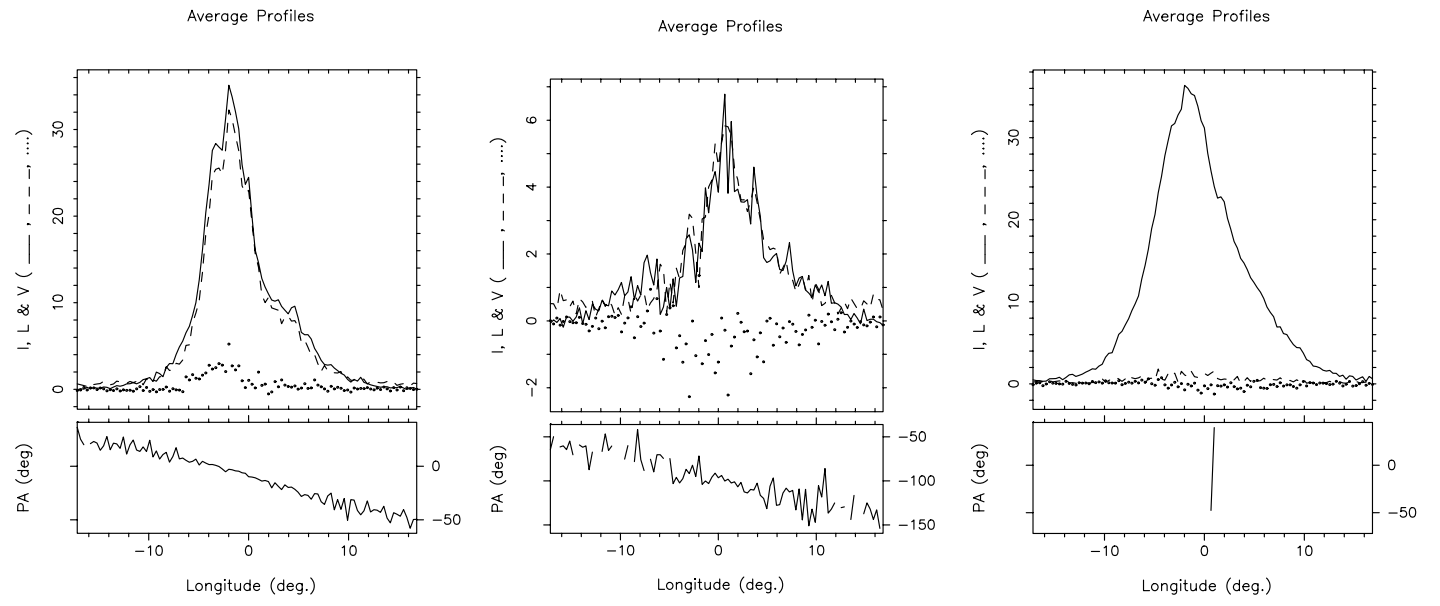 PPM
SPM
Unpolarized
(UP)
Deshpande & Rankin 2001
5
Basic radiation facts on PSR J0946+0951 (B0943+10):
 
·X ray observation:
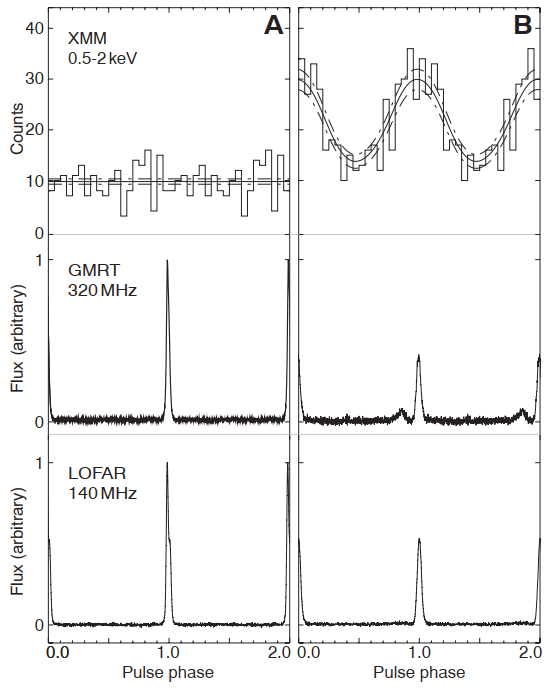 B
Q
Hermsen et al. 2013
6
FAST’s advantages on studying J0946+0951:
 
Study on higher frequencies (1-1.5GHz L band).

(ii)  More polarization study (high sensitivity).

Single pulses study.

……
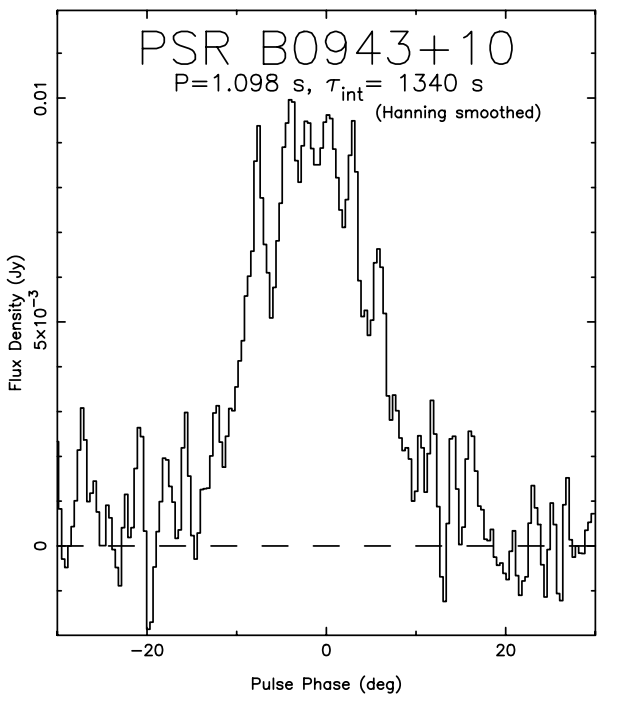 Modes and polarization…
(Arecibo 1.418GHz)
Weisberg et al. 1999
7
II. Observation
Two sessions     PI: Shunshun Cao (20220902) and Zhichen Pan (20220517)
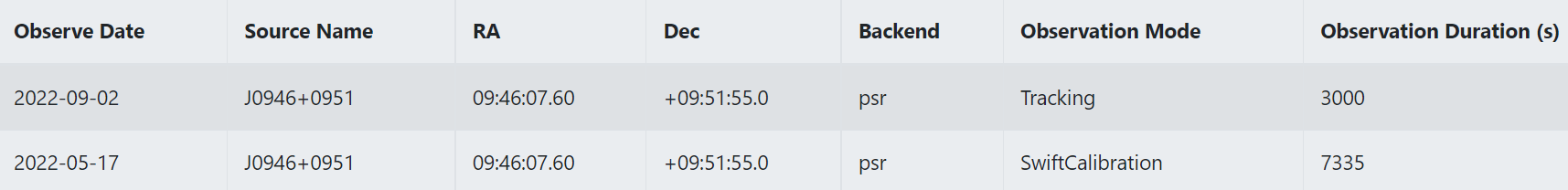 https://fast.bao.ac.cn/observation_log/observed_source_search
Data processing: DSPSR, PSRCHIVE and TEMPO2 software packages.
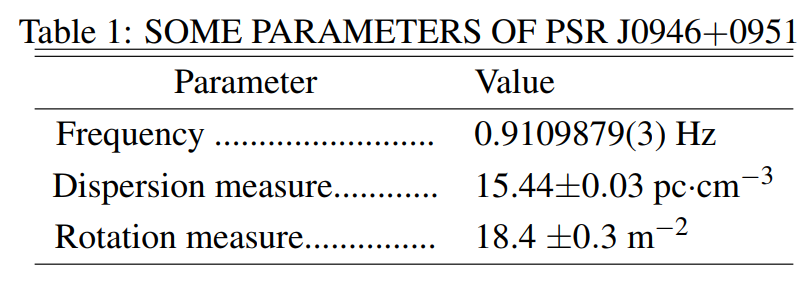 8
III. Results
Profile evolution around mode switch in 50 min’s observation:
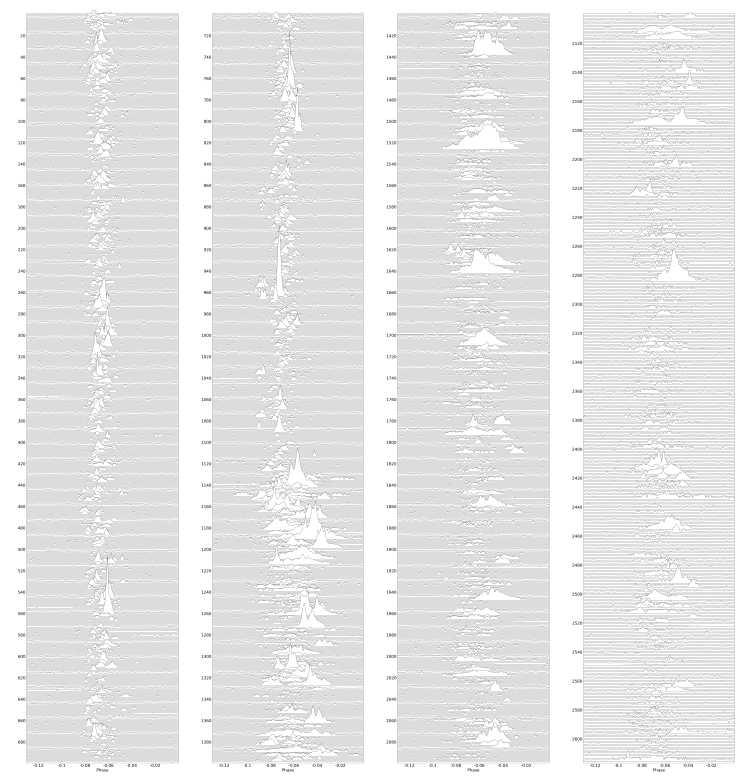 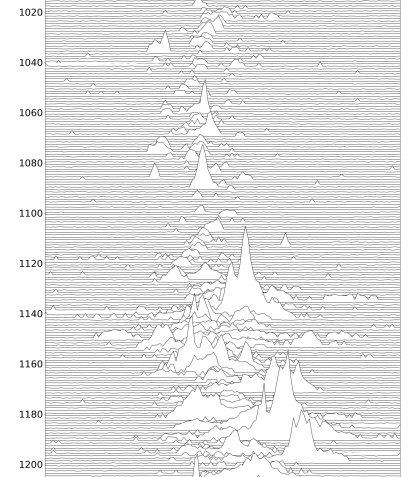 Mode change
9
Way to identification profile evolution:
Search for eigen modes (Li et al. in prep.) based on MLE.
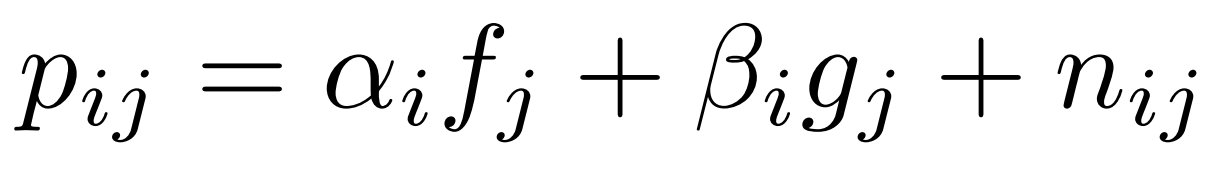 i-th sub-integration
  
Phase j     pij
Measurement noise
“eigen mode” 1
“eigen mode” 2
i
j
Assume the measurement noise 
follow the Gaussian distribution.
pij
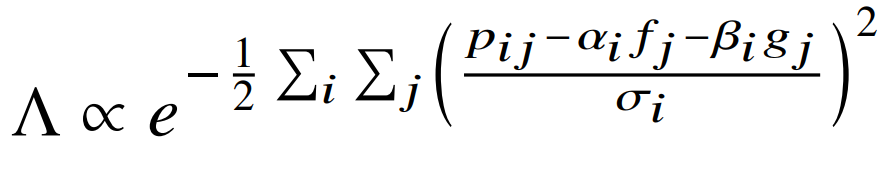 Likelihood:
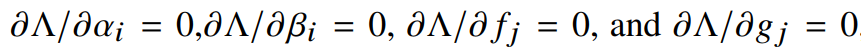 10
Apply on our data:
50 min observation  500 subints (length=100 pulses, every 5 pulses):
 
4 eigen modes and mixture weights:
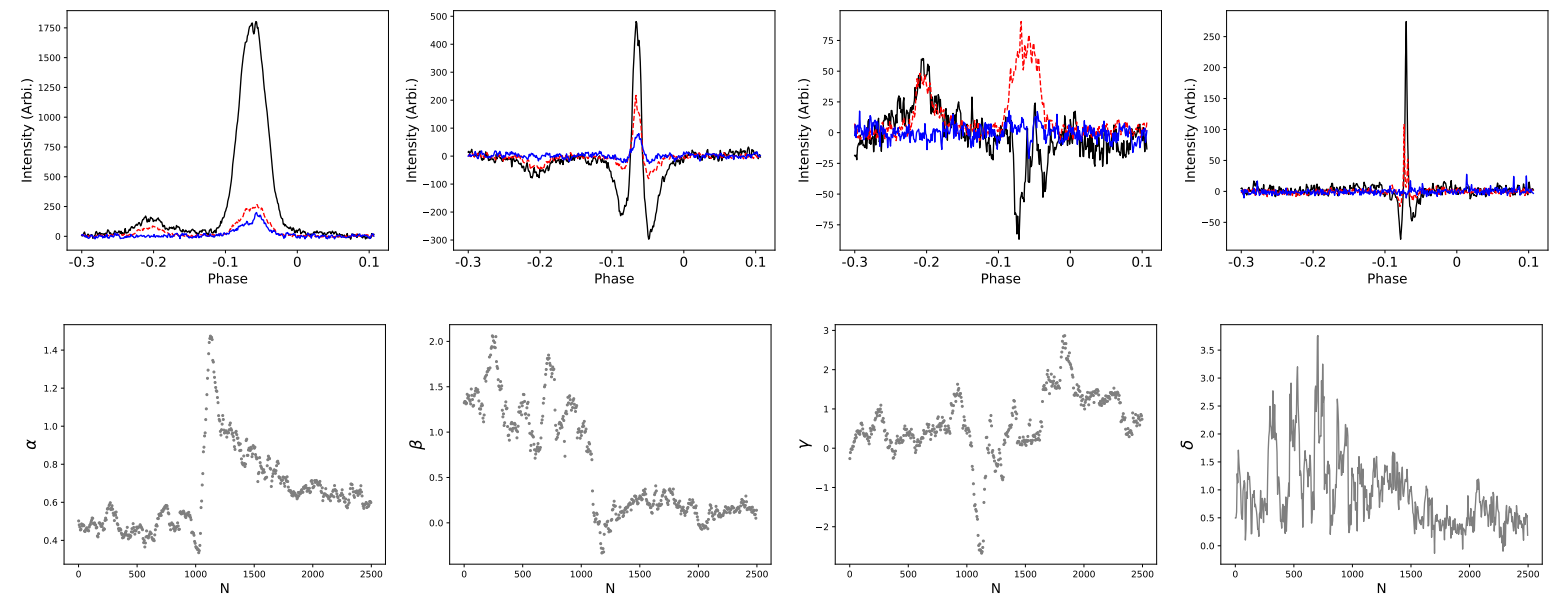 Mixture weights: quantitative description of profile’s width and shape.
11
Waterfall:
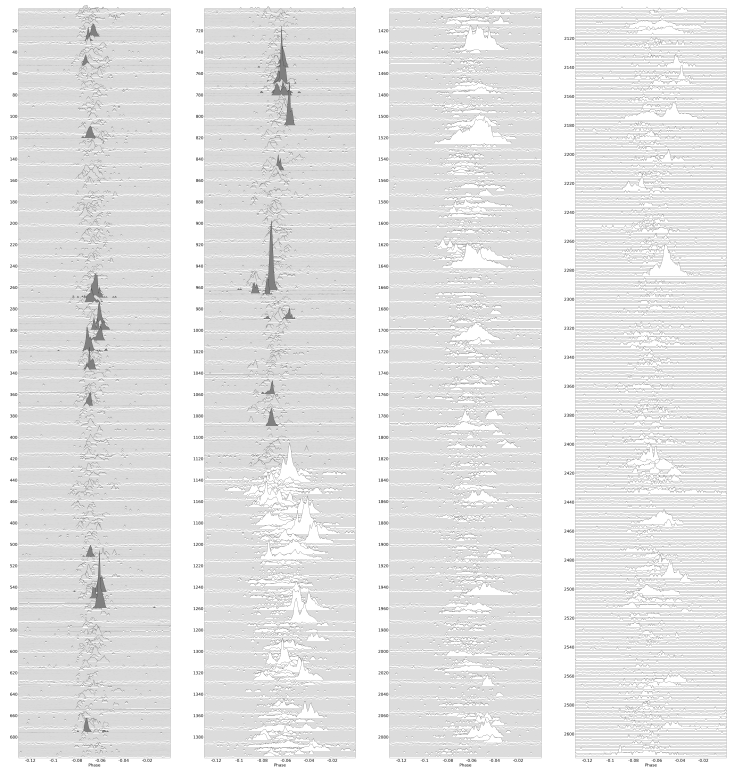 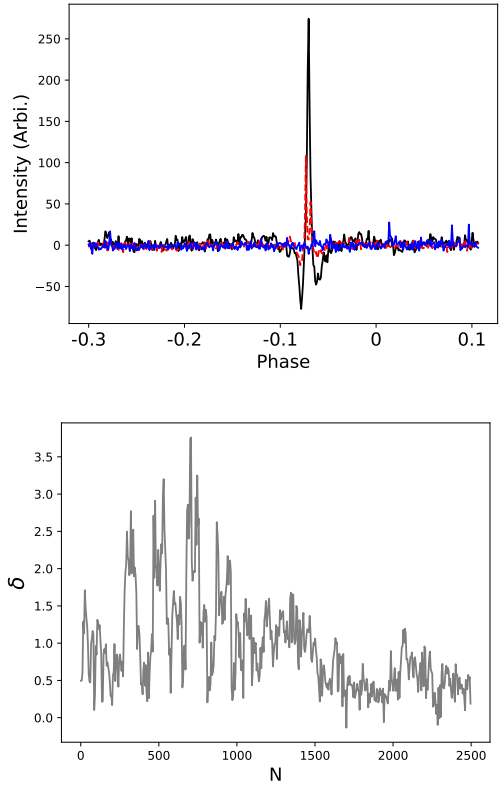 12
First two modes’ weights on a 2D plane:
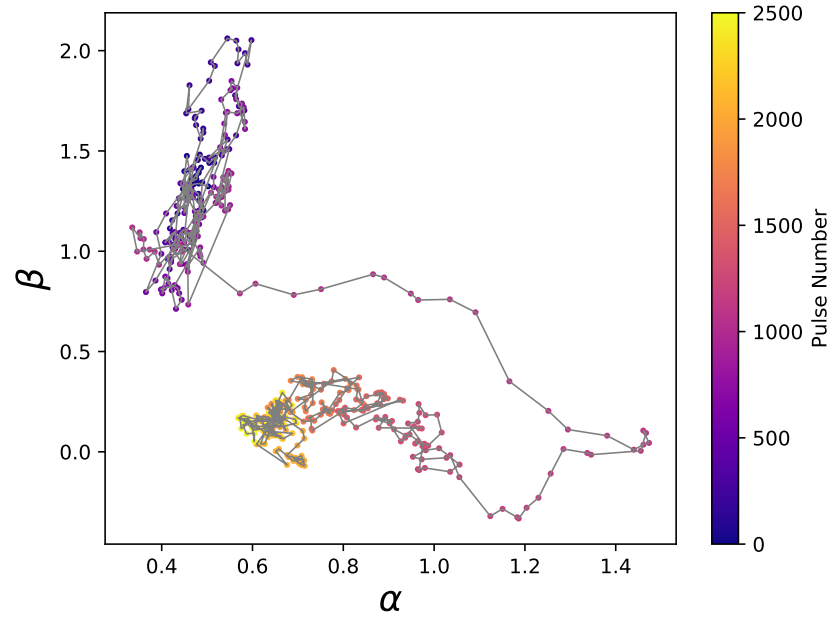 Like strange attractor?
13
Two modes: B and Q
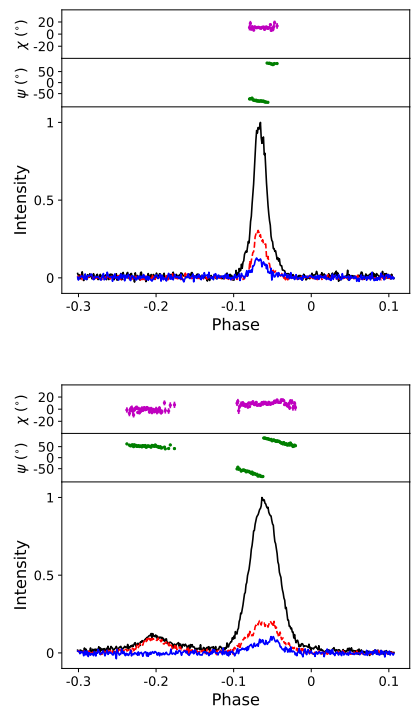 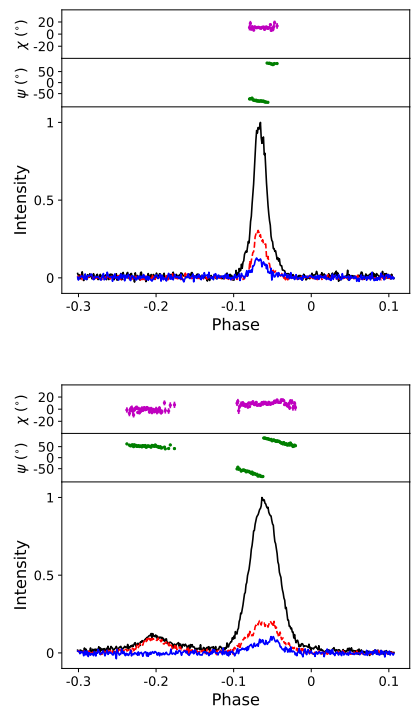 B:
Q:
Dots:
Green – Polarization position angle (PA)


Purple – Elliptical angle (EA)
Lines:
Black – Intensity ( I )
Red – Linear polarization
Blue – Circular polarization (V )
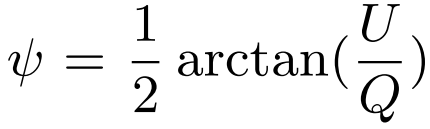 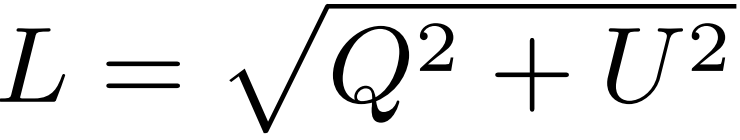 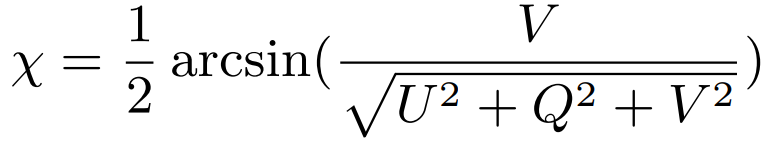 14
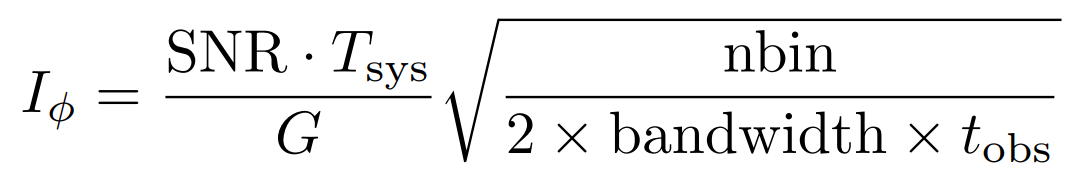 Flux estimation:
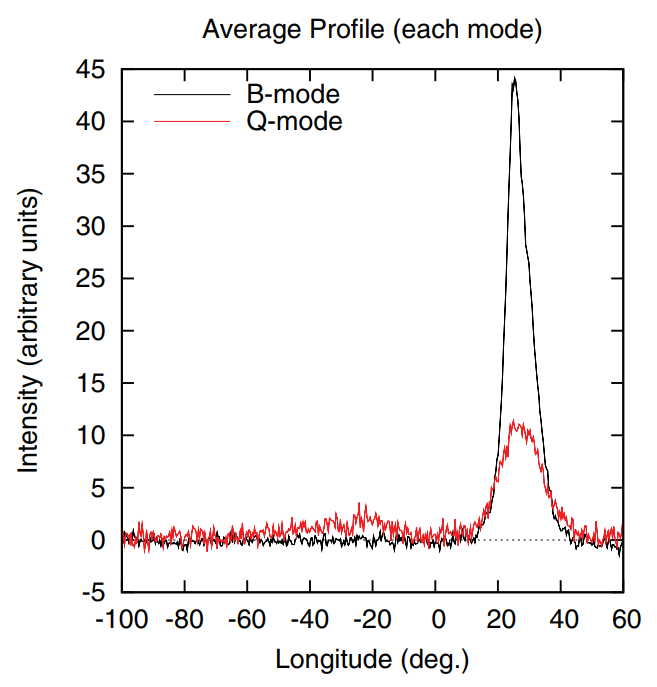 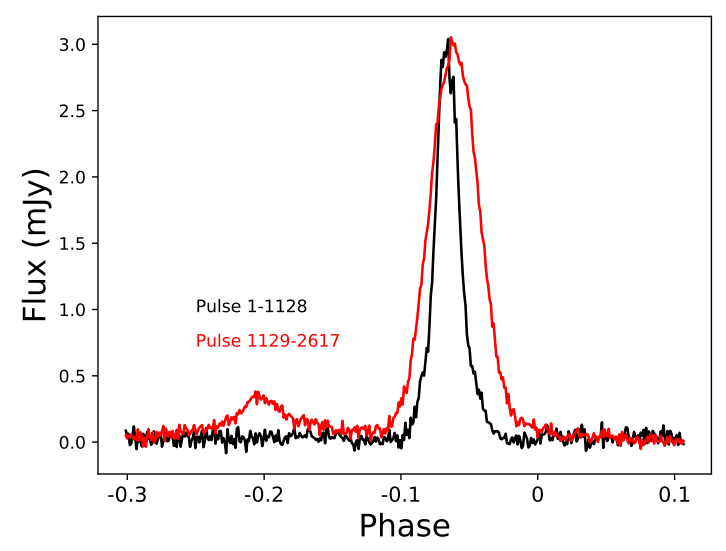 1250MHz
Backus, Mitra and Rankin 2011
            (GMRT 325MHz)
B and Q: different in frequency evolution.
15
(ii) Radiation geometry and single pulses’ polarization

Rotating Vector Model (RVM, 1969) fitting: 
move precursor component 90°
90°
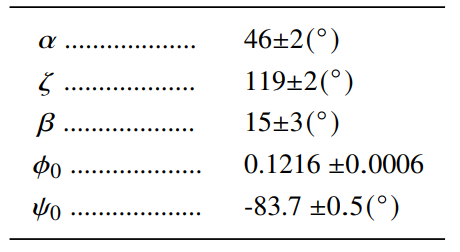 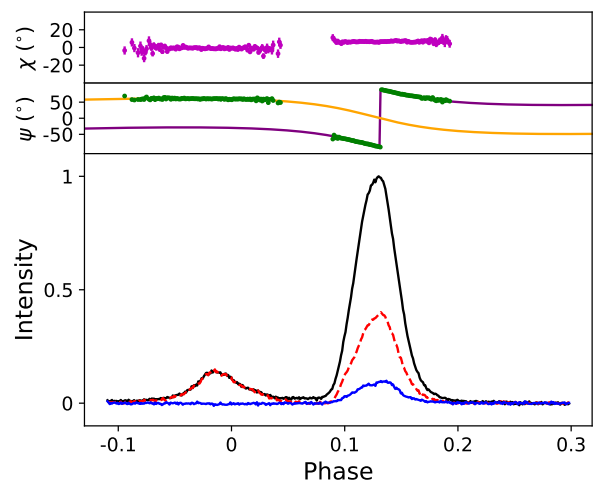 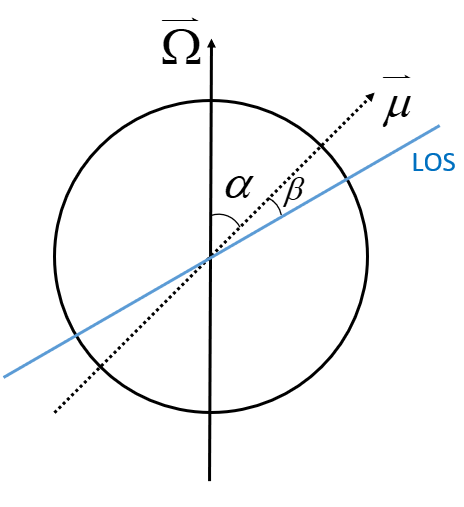 16
Single pulses’ distributions of L/I and PA (2h observation)
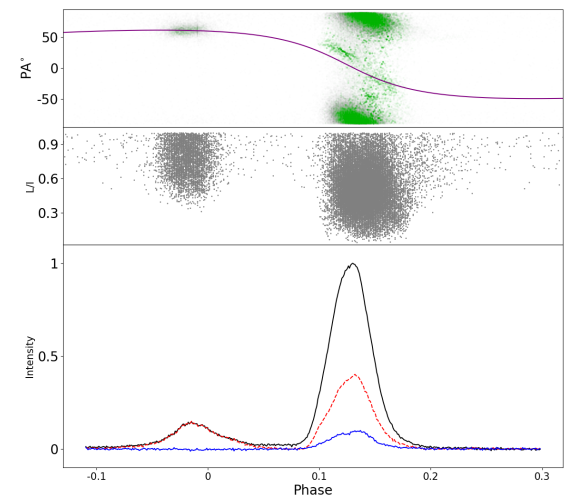 Wave mode 1
Wave mode 2
OPMs
17
PA and EA (   ) distribution (phase range 0.1~0.17):
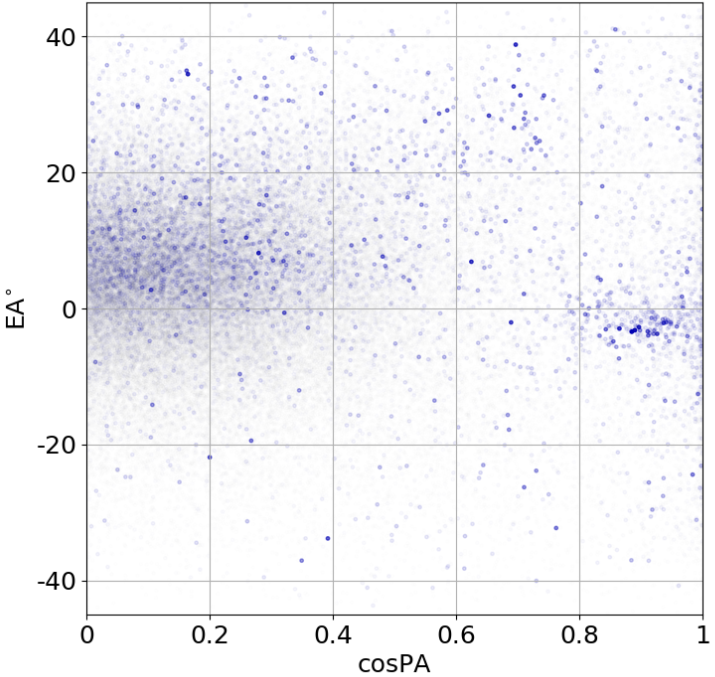 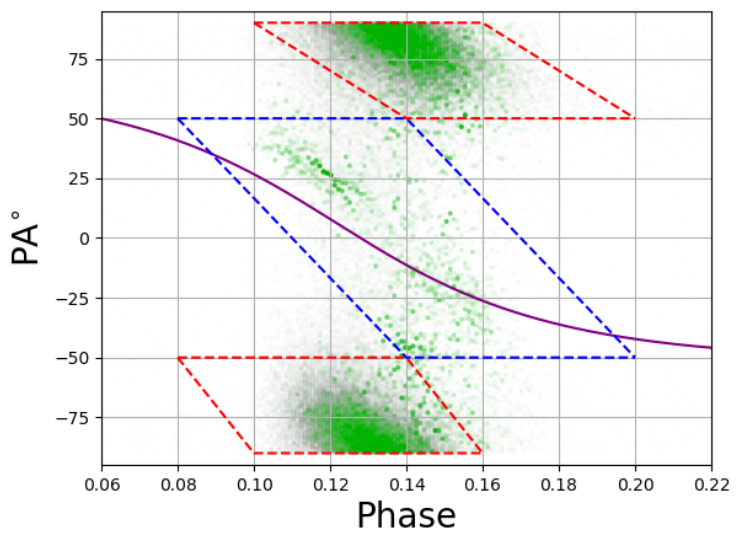 SPM
PPM
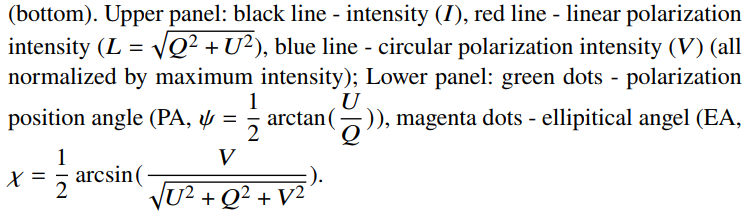 Different orthogonal modes tend to have different signs of V
18
Some single pulses with SPM: PAs not align to RVM curve.
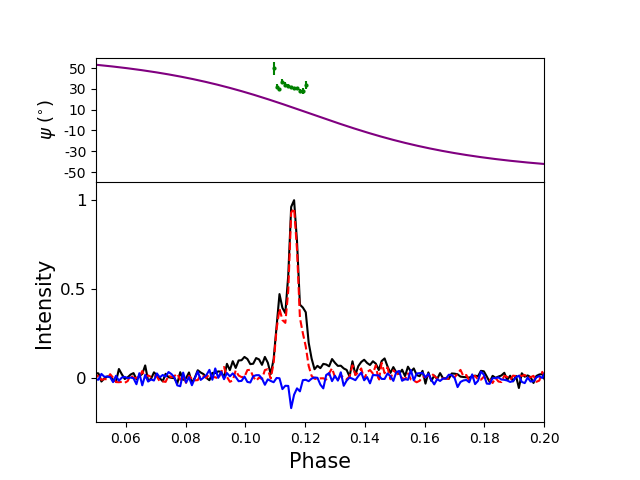 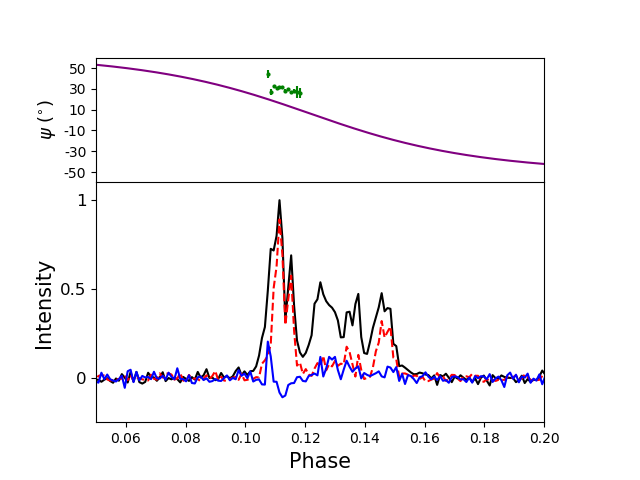 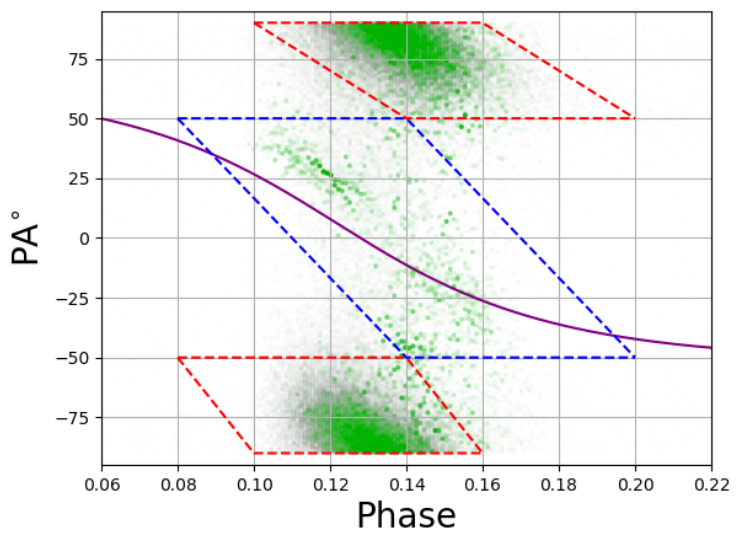 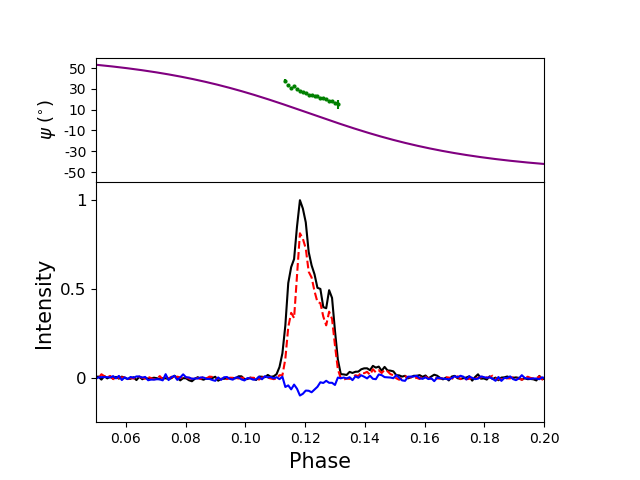 19
IV. Discussion
Former geometry of B0943+10: cone models and profile evolution (Rankin 1993).
Geometry measure by FAST performs better for explaining thermal X-ray observations.
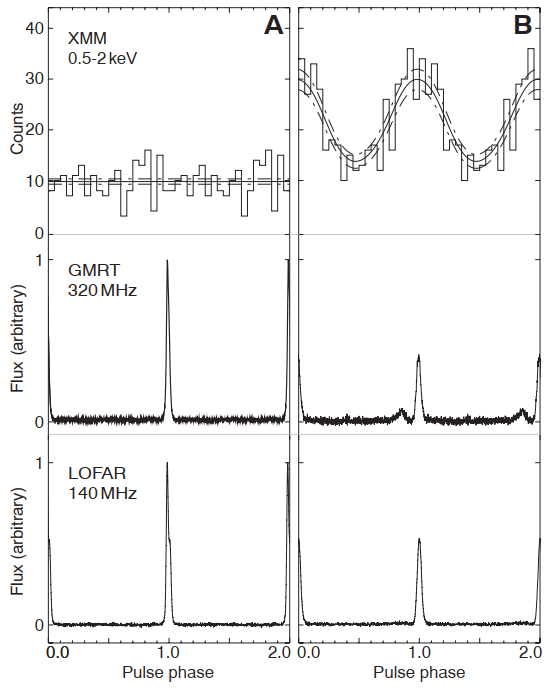 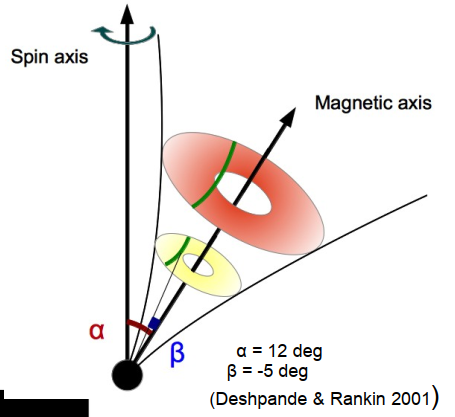 Hot spot
B
Q
Old geometry
Hot spot
New geometry
From Anya Bilous’s slides.
X-ray obs From Hermsen et al. 2013
20
Mapping to pulsar surface (Wang et al. in prep.):
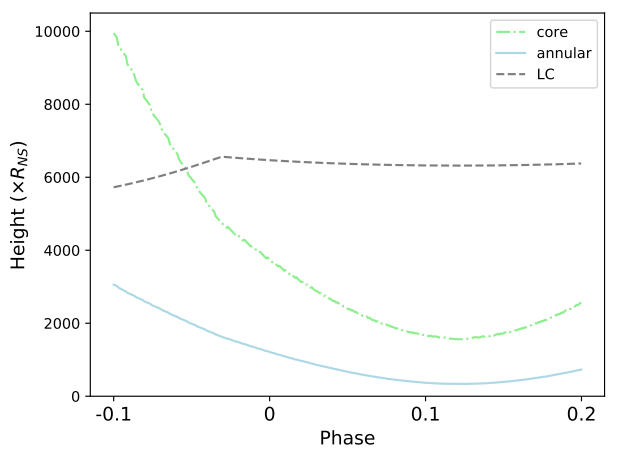 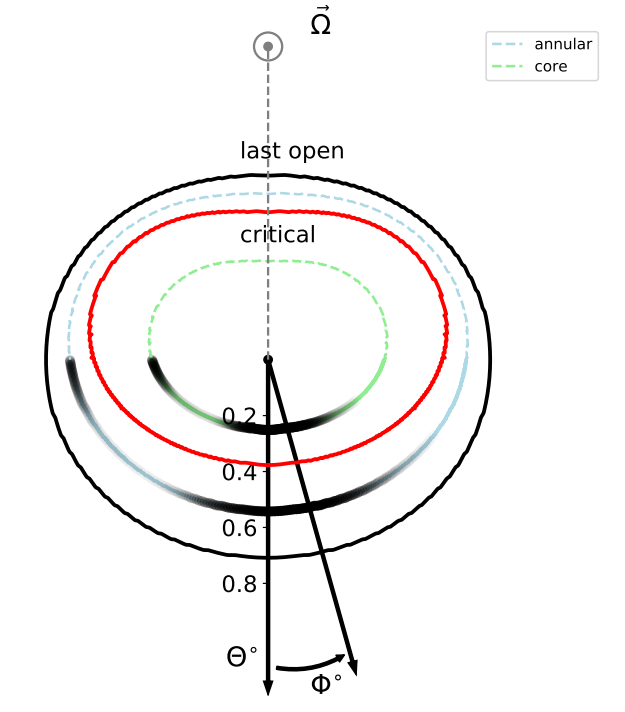 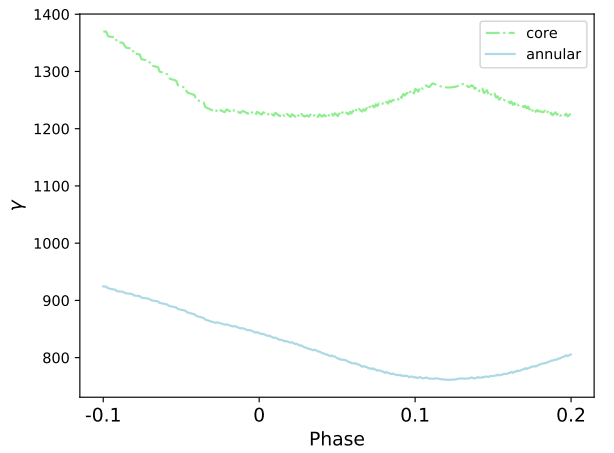 Precursor component
has larger initial Lorentz
factors?
hotter hotspot?
21
OPMs and V: Consistent with the result of Kravtsov-Orlov equation:
A kind of radiation transform equation in plasma…
(Kravtsov & Orlov 1990, Andrianov & Beskin 2010 
and Beskin & Philippov 2012)
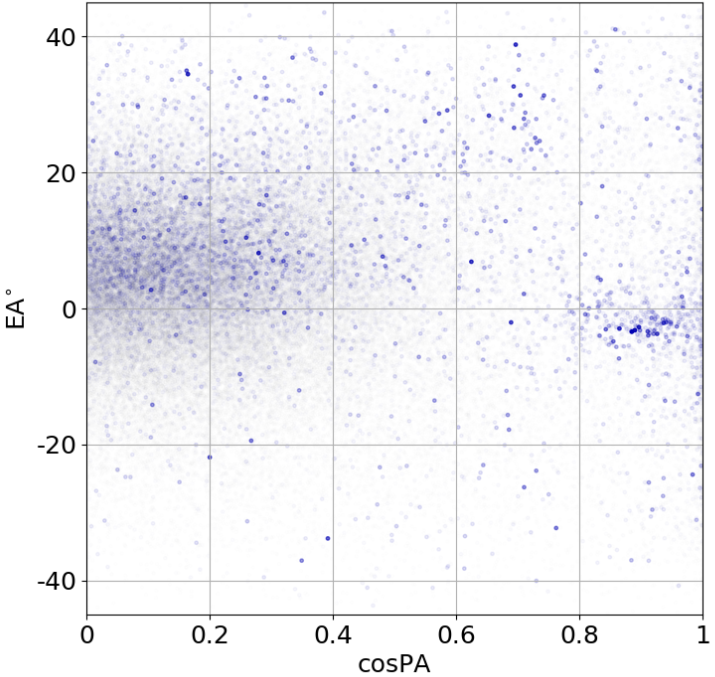 O mode
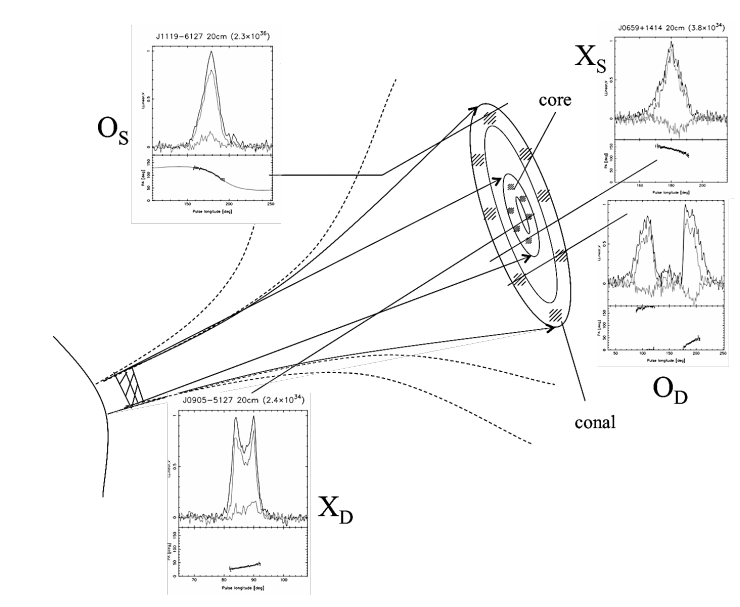 X mode
O mode
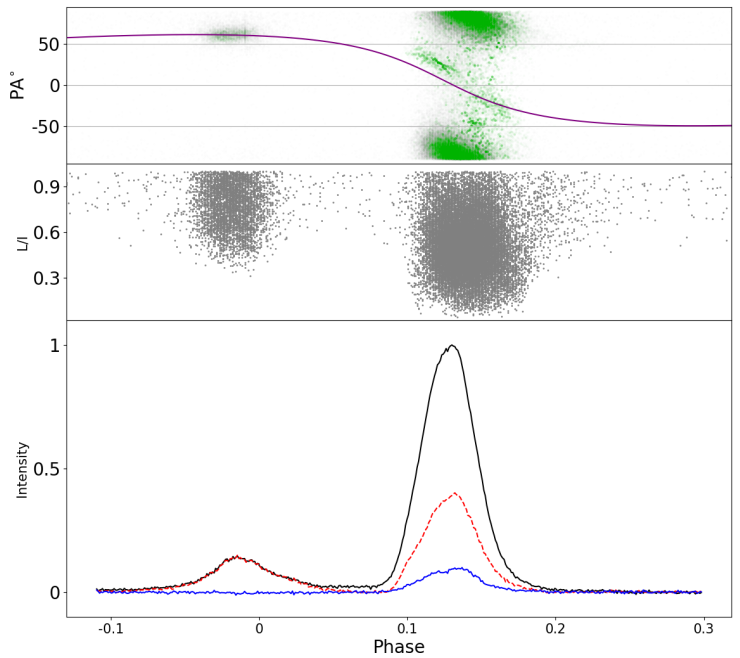 X mode
X mode
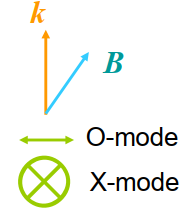 O mode
https://science.nrao.edu/science/meetings/
2014/3rd-china-us-workshop/presentation.pdfs/
WangC_Pulsar Orthogonal Polarization.pdf
Predicted orthogonal modes have different signs of (dPA/dΦ)*V
22
B-to-Q mode switch:
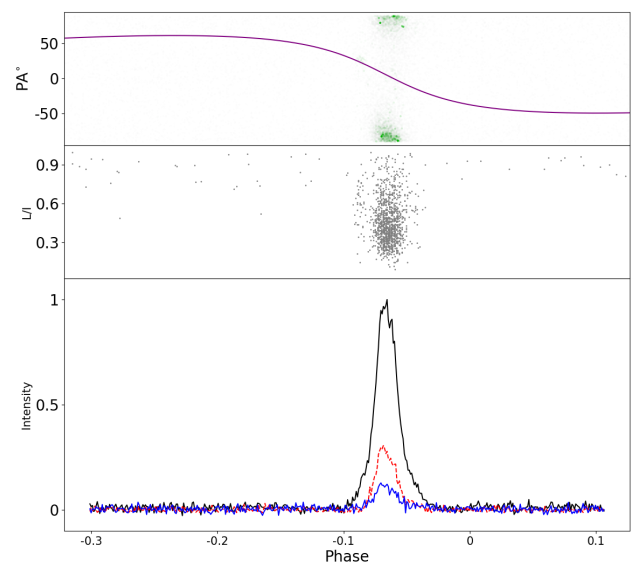 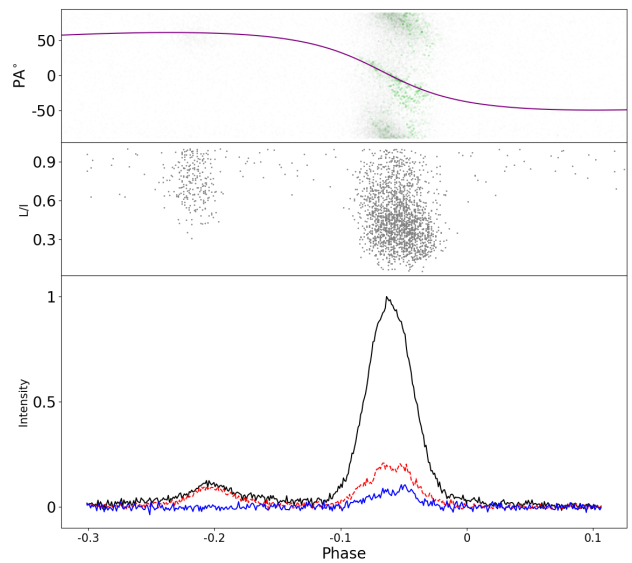 B
Q
A change in magnetosphere  different OPMs propagate differently.
23
Mode switch ? Magnetosphere change.
Mode switch ? Pulsar surface change
Thank you for your attention 
B-to-Q mode switch: OPMs’ proportion differs in frequency
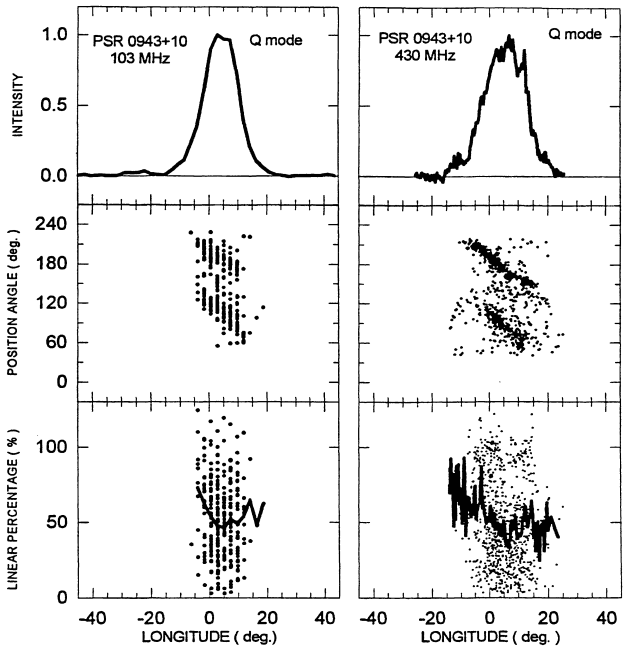 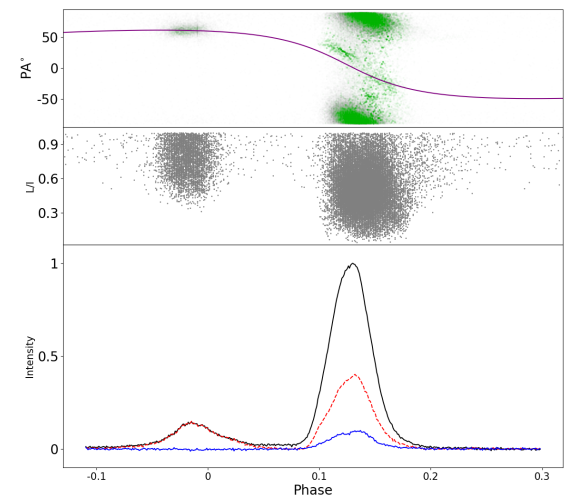 25